8th Grade Ciphering
Sample
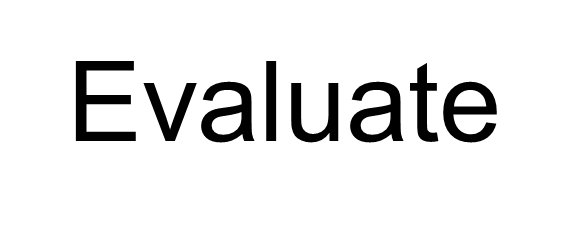 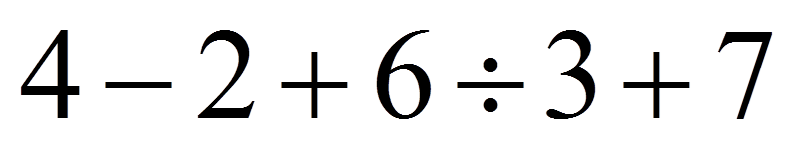 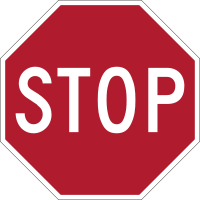 Sample Answer
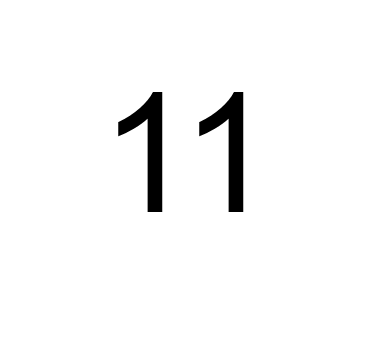 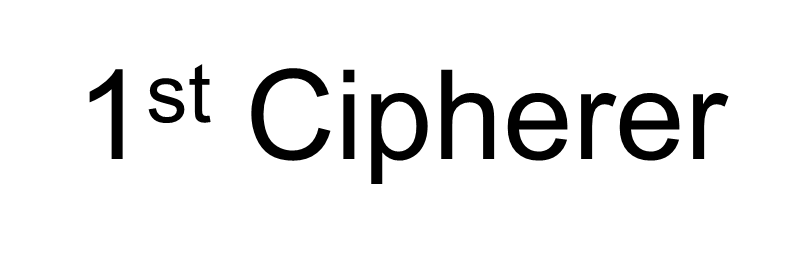 1-1
Solve.
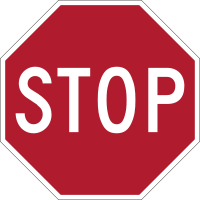 1-1 Answer
1-2
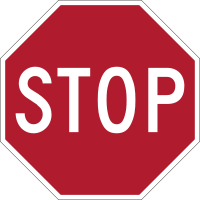 1-2 Answer
1-3
Consider the arithmetic sequence
3,-10,-23,-36,…
Find the 15th term in the sequence.
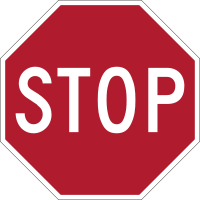 1-3 Answer
1-4
Write an equation in 
slope-intercept form for the line that passes through (-4,-5) and is perpendicular to -4x+5y=-6.
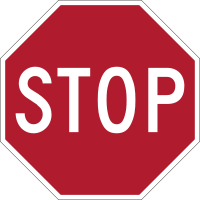 1-4 Answer
1-5
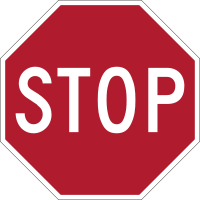 1-5 Answer
Extra 1
Solve.
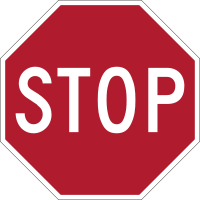 Extra Answer
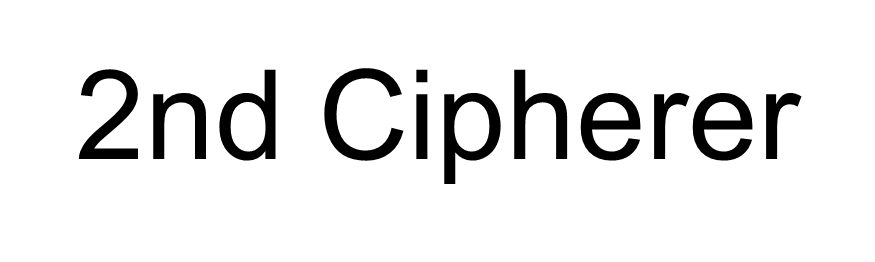 2-1
Solve.
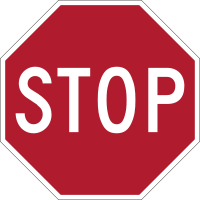 2-1 Answer
m=15
2-2
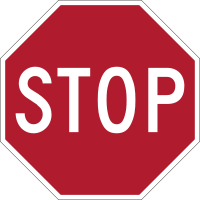 2-2 Answer
2-3
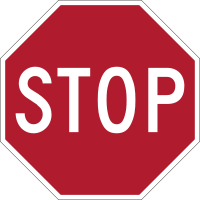 2-3 Answer
2-4
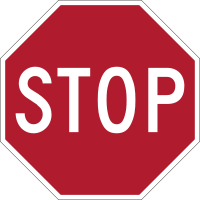 2-4 Answer
2-5
Simplify.
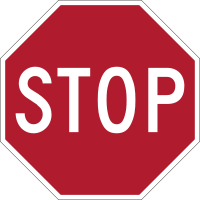 2-5 Answer
Extra 2
Solve.
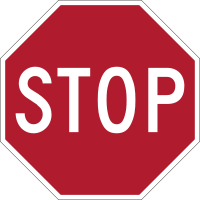 Extra 2 Answer
3rd  Cipherer
3-1
Solve.
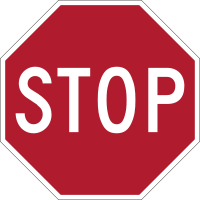 3-1 Answer
3-2
Find three consecutive integers such that three times the sum of the first two integers is the same as thirteen more than four times the third integer.
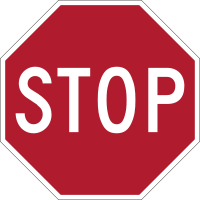 3-2 Answer
3-3
If the line through (-2,4) and (5,d) is parallel to 
y = 3x + 4, what is the value of d?
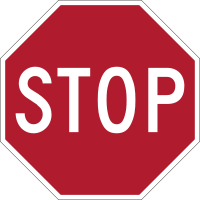 3-3 Answer
3-4
Carmen wants to run 5 miles at an average pace of 9 minutes per mile.  After 4 miles, her average pace is 9 minutes 10 seconds.  What pace (in minutes and seconds) must she complete her final mile to reach her goal?
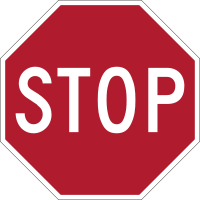 3-4 Answer
3-5
Solve.
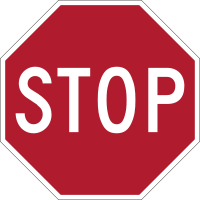 3-5 Answer
Extra 3
Solve.
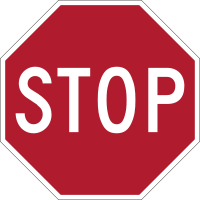 Extra 3 Answer
4th  Cipherer
4-1
Solve.
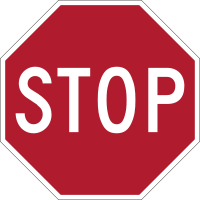 4-1 Answer
4-2
Find the sum of the x and y-intercepts for 4x – 14y = 28.
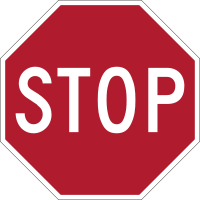 4-2 Answer
4-3
A hot air balloon was at a height of 60 feet above the ground when it began to ascend.  The balloon climbed at a rate of 15 feet per minute.  What was the height of the balloon after climbing for 8 minutes.
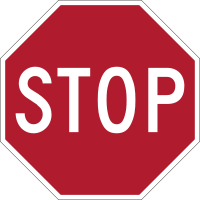 4-3 Answer
180 feet
4-4
What is the point of intersection between 
4x + 7y = -80 and 
3x + 5y = -58?
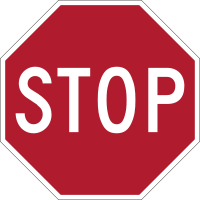 4-4 Answer
4-5
Find the eleventh term of the geometric sequence 
3, -6, 12, -24, …
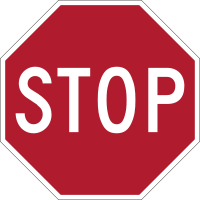 4-5 Answer
Extra 4
Solve.
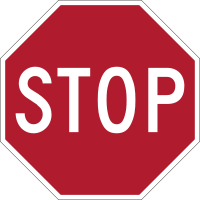 Extra 4 Answer